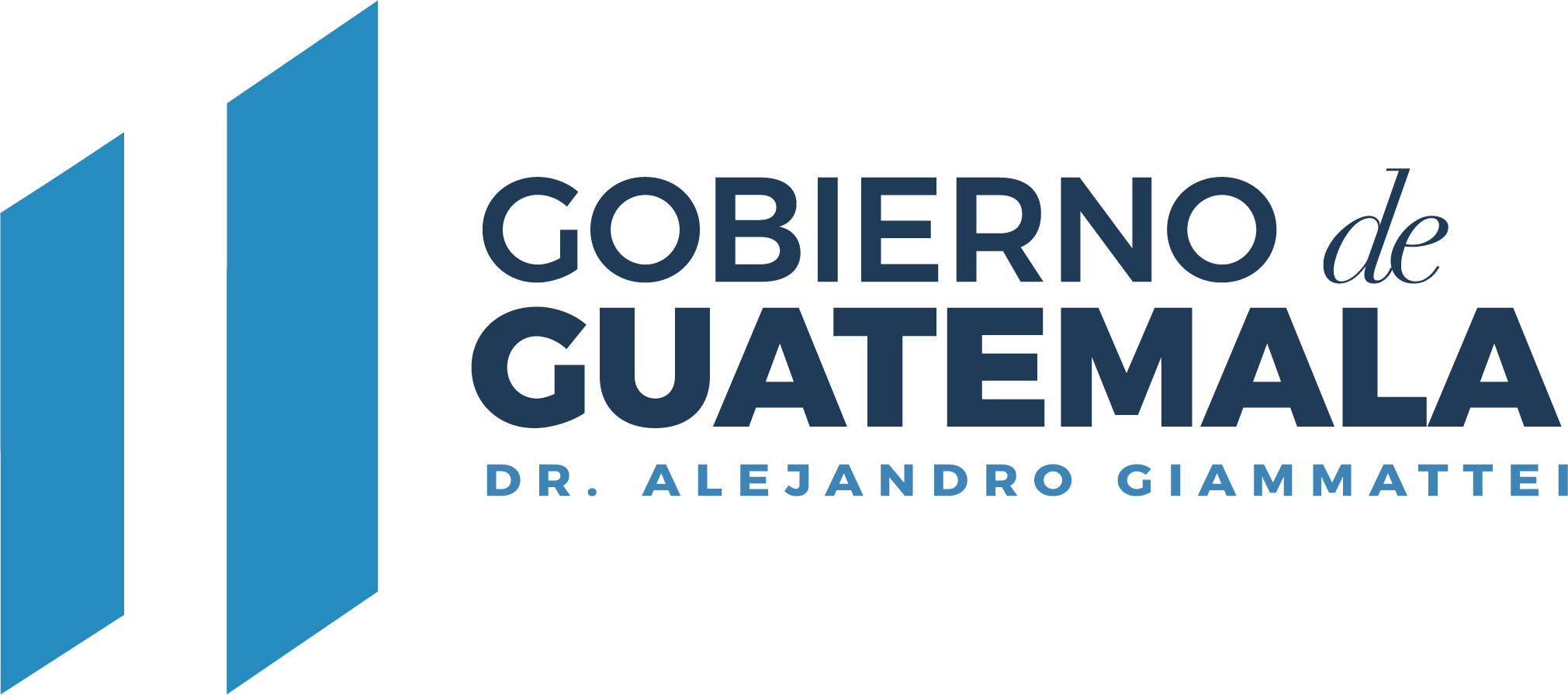 EJECUCIÓN DEL PRESUPUESTO
A agosto del ejercicio fiscal 2023
(Montos en millones de Quetzales)
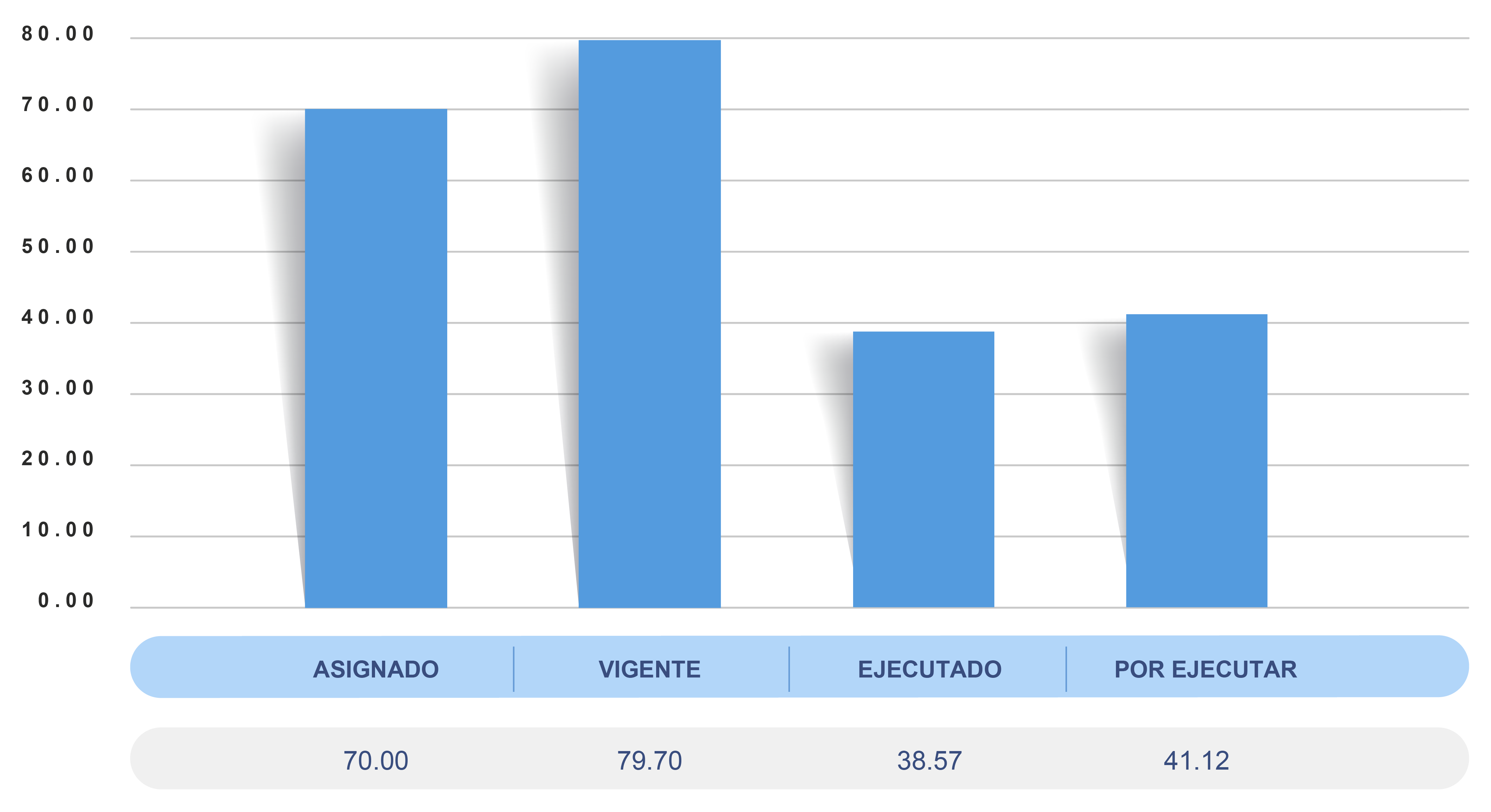 48 %
52 %
Fuente: Reportes de ejecución financiera del Sistema de Contabilidad Integrada (Sicoin), consultado el 31 de agosto de 2023.
EJECUCIÓN DEL PRESUPUESTO
Por grupo de gasto
A agosto del ejercicio fiscal 2023
(Montos en millones 
de Quetzales)
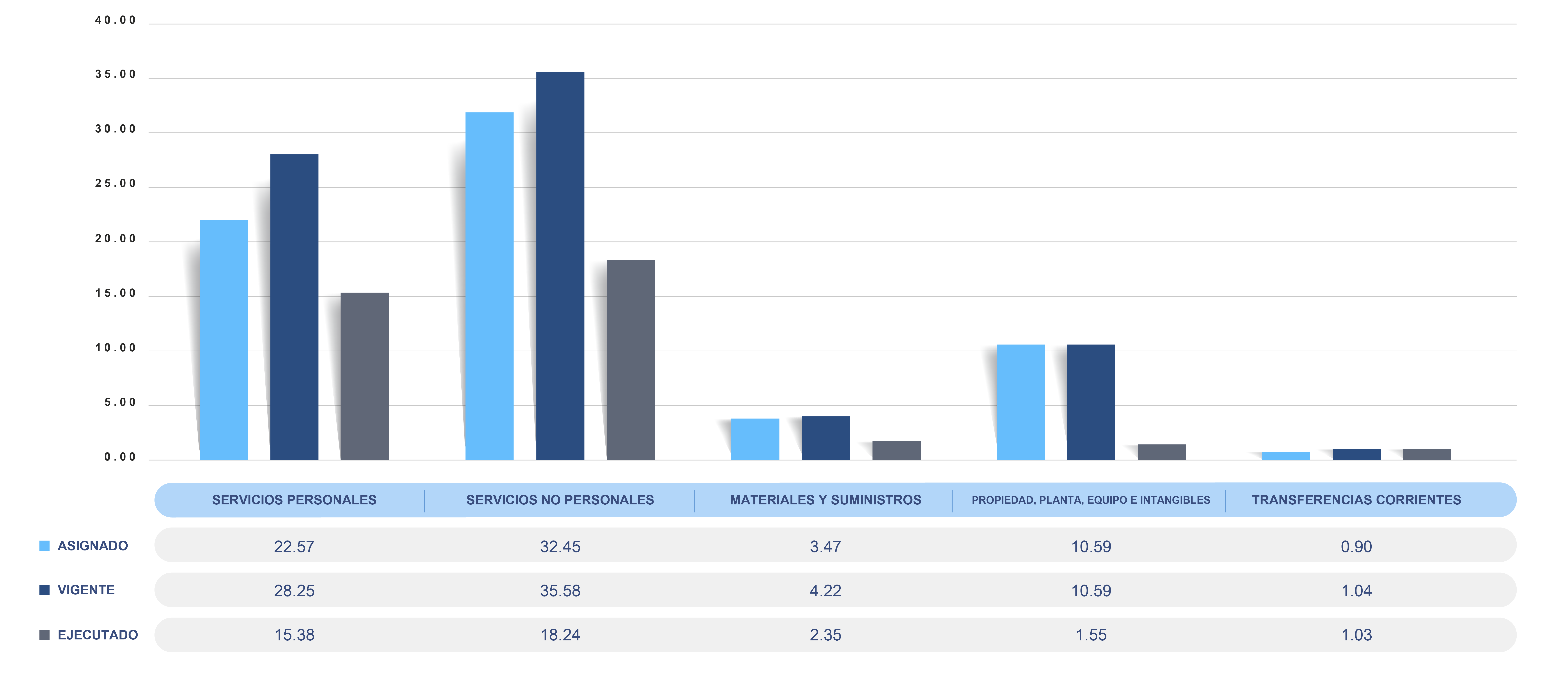 Fuente: Reportes de ejecución financiera del Sistema de Contabilidad Integrada (Sicoin), consultado el 31 de agosto de 2023.
EJECUCIÓN DEL PRESUPUESTO
Servicios personales
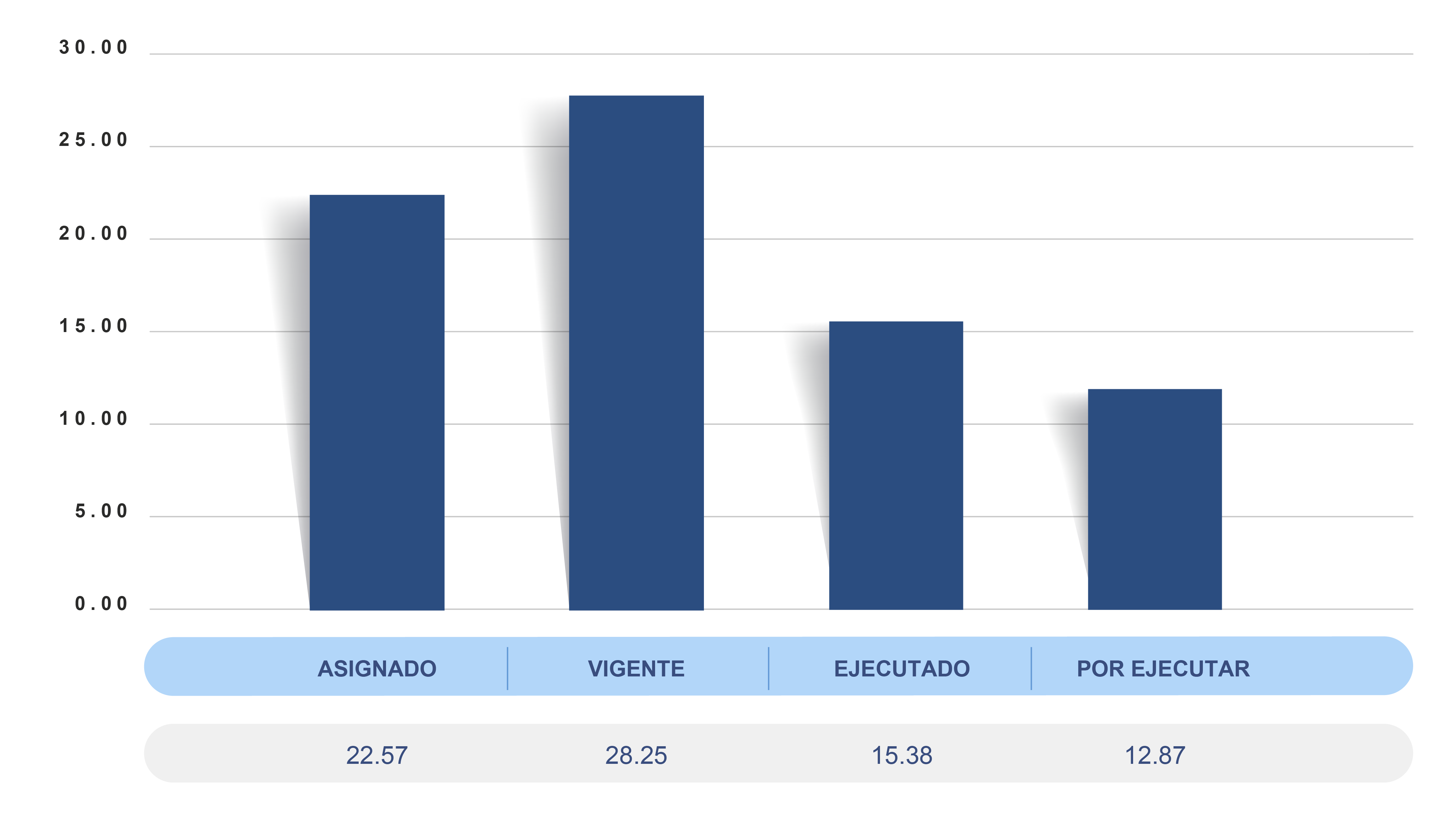 A agosto del ejercicio fiscal 2023
(Montos en millones de Quetzales)
54 %
46 %
Fuente: Reportes de ejecución financiera del Sistema de Contabilidad Integrada (Sicoin), consultado el 31 de agosto de 2023.
EJECUCIÓN DEL PRESUPUESTO
inversión
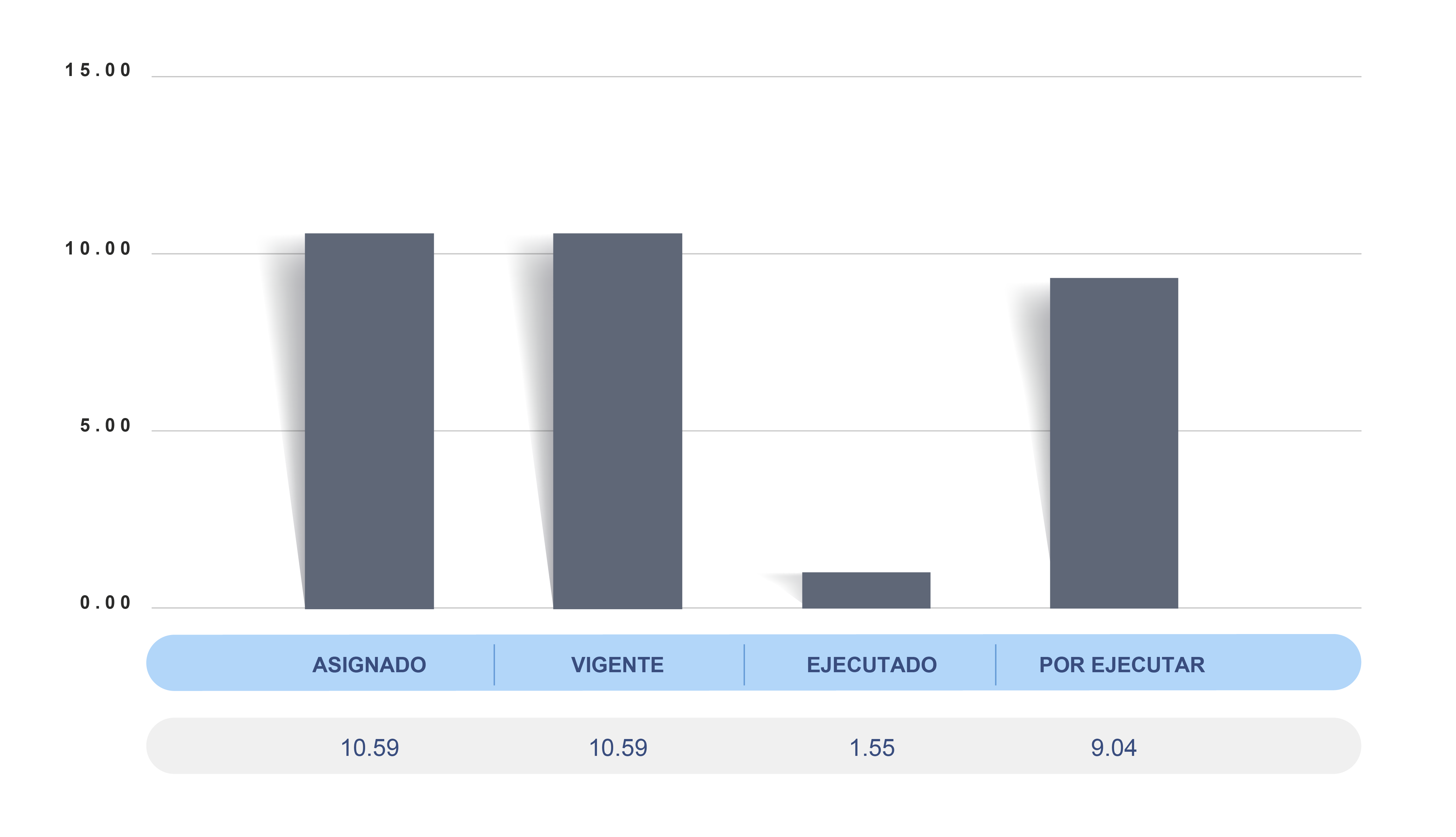 A agosto del ejercicio fiscal 2023
(Montos en millones de Quetzales)
85 %
15 %
Fuente: Reportes de ejecución financiera del Sistema de Contabilidad Integrada (Sicoin), consultado el 31 de agosto de 2023.
PRINCIPALES LOGROS INSTITUCIONALES
COBERTURA DE ACTIVIDADES PRESIDENCIALES
(a agosto de 2023)
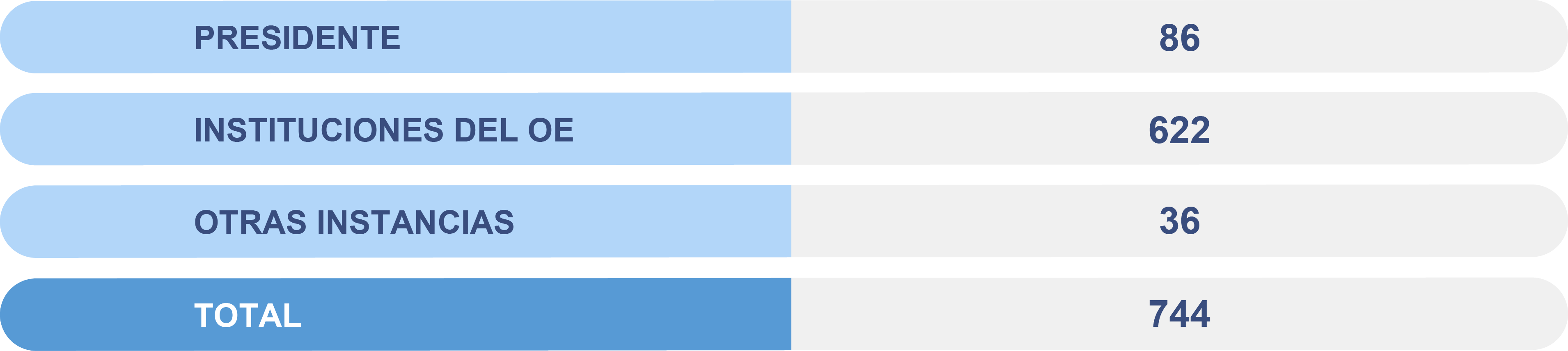 La Secretaría de Comunicación Social de la Presidencia dio cobertura a 744 actividades oficiales, que incluyó gestión, montaje, protocolo y logística,  de las cuales, en 86 tuvo participación el Presidente de la República.
PRINCIPALES LOGROS INSTITUCIONALES
PRODUCCIÓN DE CONTENIDO INFORMATIVO
(a agosto de 2023)
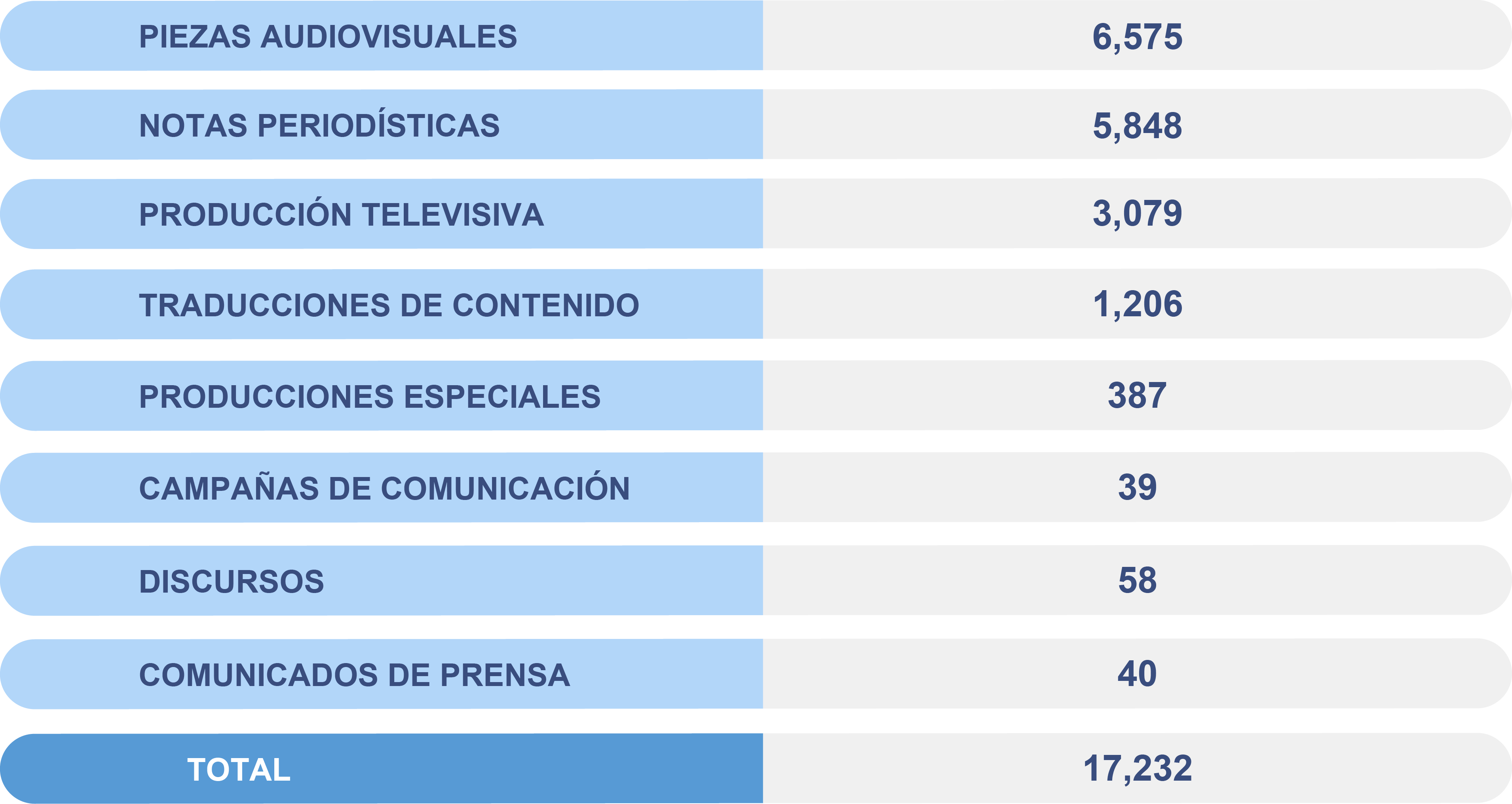 En busca de cumplir con los objetivos establecidos en la planificación institucional, relacionados con generar constantemente material informativo de forma estratégica e inclusiva, esta Secretaría ha hecho esfuerzos que se ven reflejados en la producción de 7 mil 636 materiales audiovisuales durante el segundo cuatrimestre de 2023, logrando un acumulado de enero a agosto en la producción de 17 mil 232 materiales audiovisuales.
PRINCIPALES LOGROS INSTITUCIONALES
PRODUCCIONES ESPECIALES
(a agosto de 2023)
Se han producido 29 cápsulas de “En consulta con el Dr. Giammattei, 189 “Protagonistas de Nuestro Tiempo” y 169 de “Reporte Nacional”, logrando un total de 387 producciones especiales. 
Las cápsulas Protagonistas de Nuestro Tiempo y En Consulta con el Dr Giammattei se transmiten en horario estelar en canal 3, 7, 11 y Canal Antigua a razón social, lo que significa un ahorro de más de 41 millones de quetzales para la Secretaría de Comunicación Social de la Presidencia.
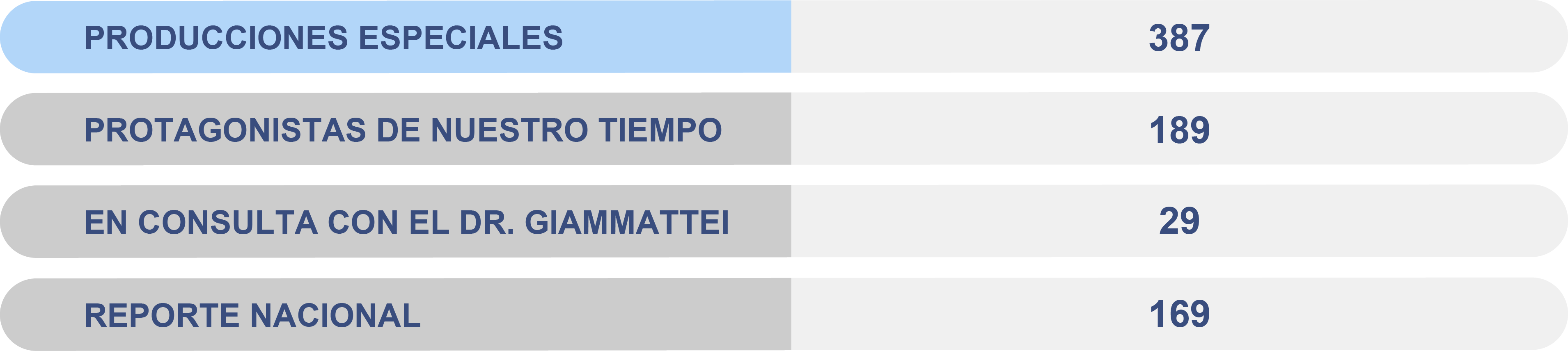 PRINCIPALES LOGROS INSTITUCIONALES
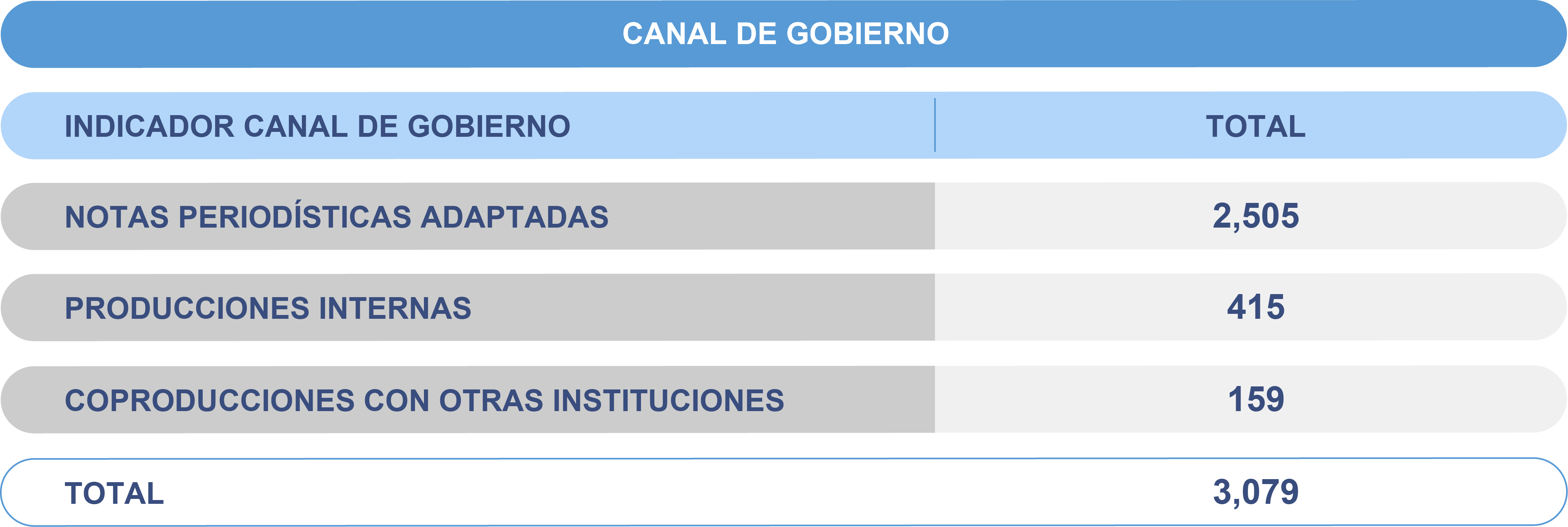 Divulgación de información
(a agosto de 2023)
Se logró la transmisión de 3 mil 79 transmisiones desde Canal de Gobierno, la publicación de 5 mil 848 notas periodísticas en AGN, 243 spot radiales desde TGW y 167 contraportadas de DCA.
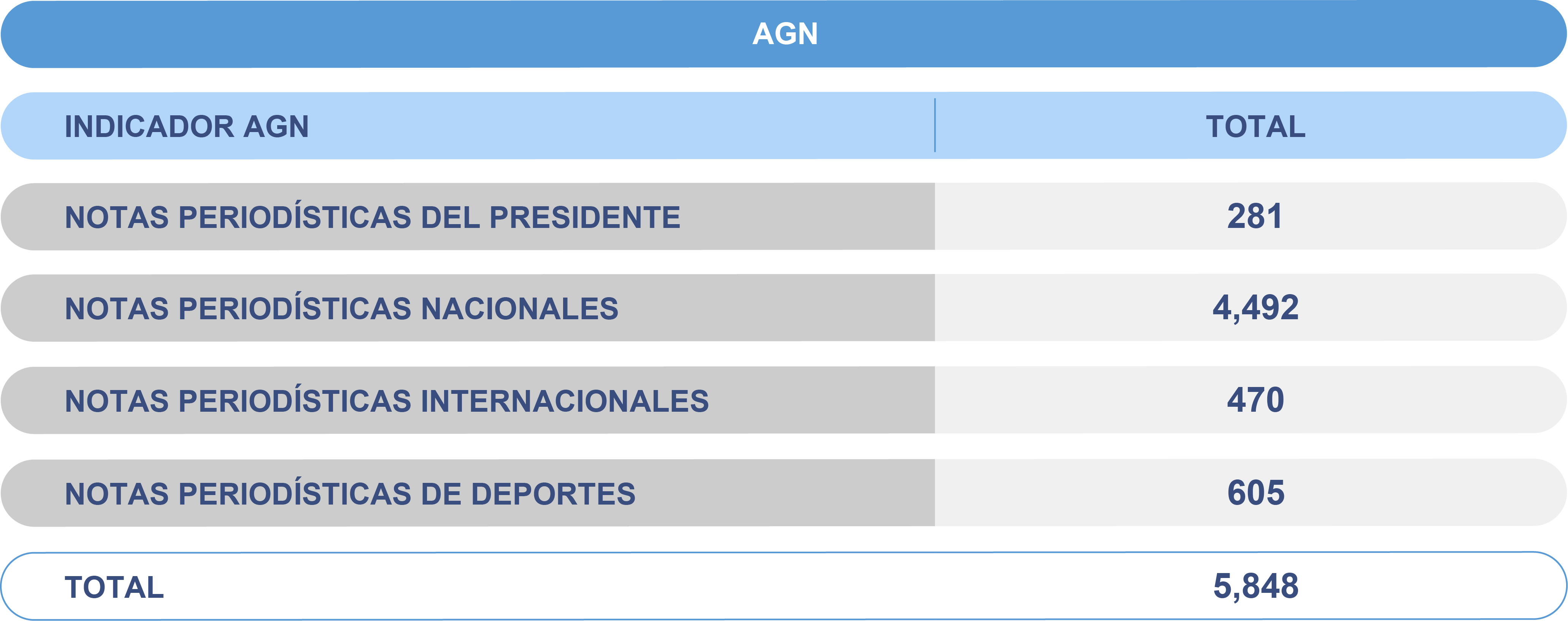 PRINCIPALES LOGROS INSTITUCIONALES
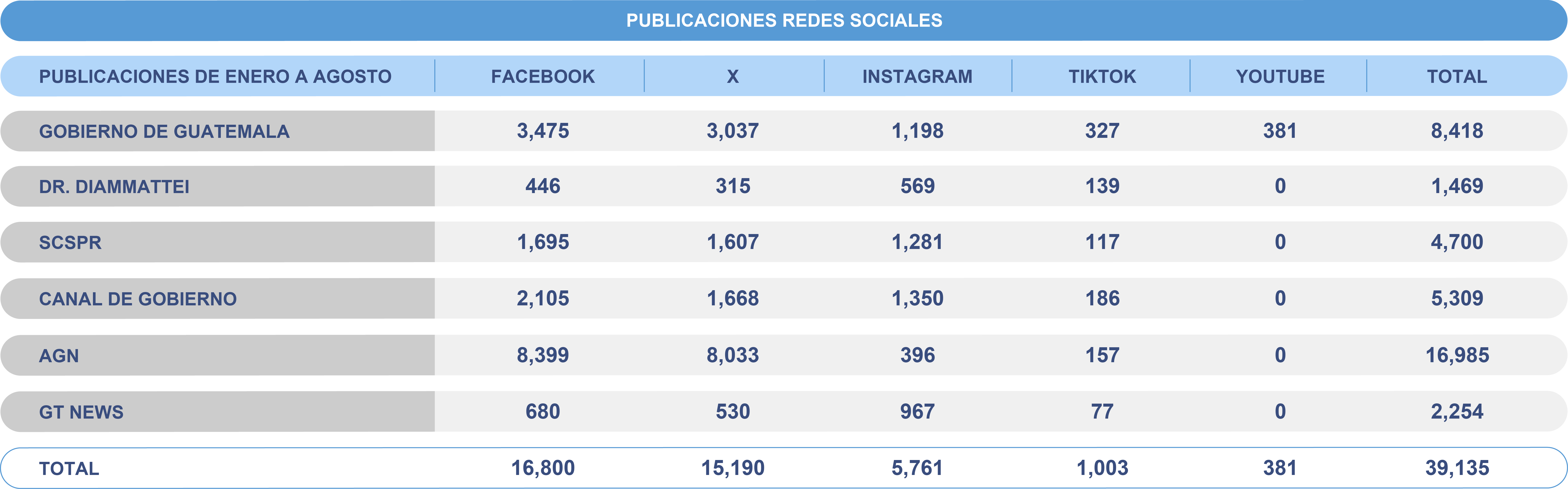 COMUNICACIÓN DIGITAL
(a agosto de 2023)
Se cuentan con un universo de más de 5,4 millones de seguidores, entre Facebook, Twitter, Instagram, X y YouTube, a los que se difundieron más de 39 mil publicaciones de acciones del Gobierno de Guatemala.
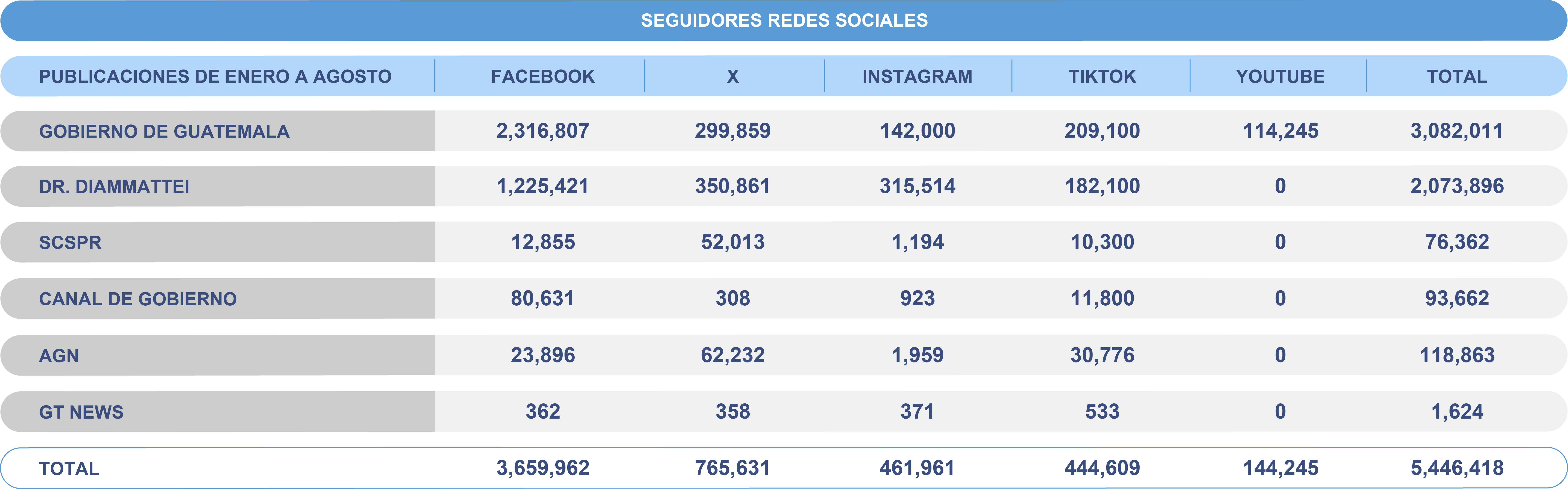 PRINCIPALES LOGROS INSTITUCIONALES
GT NEWS
(a agosto de 2023)
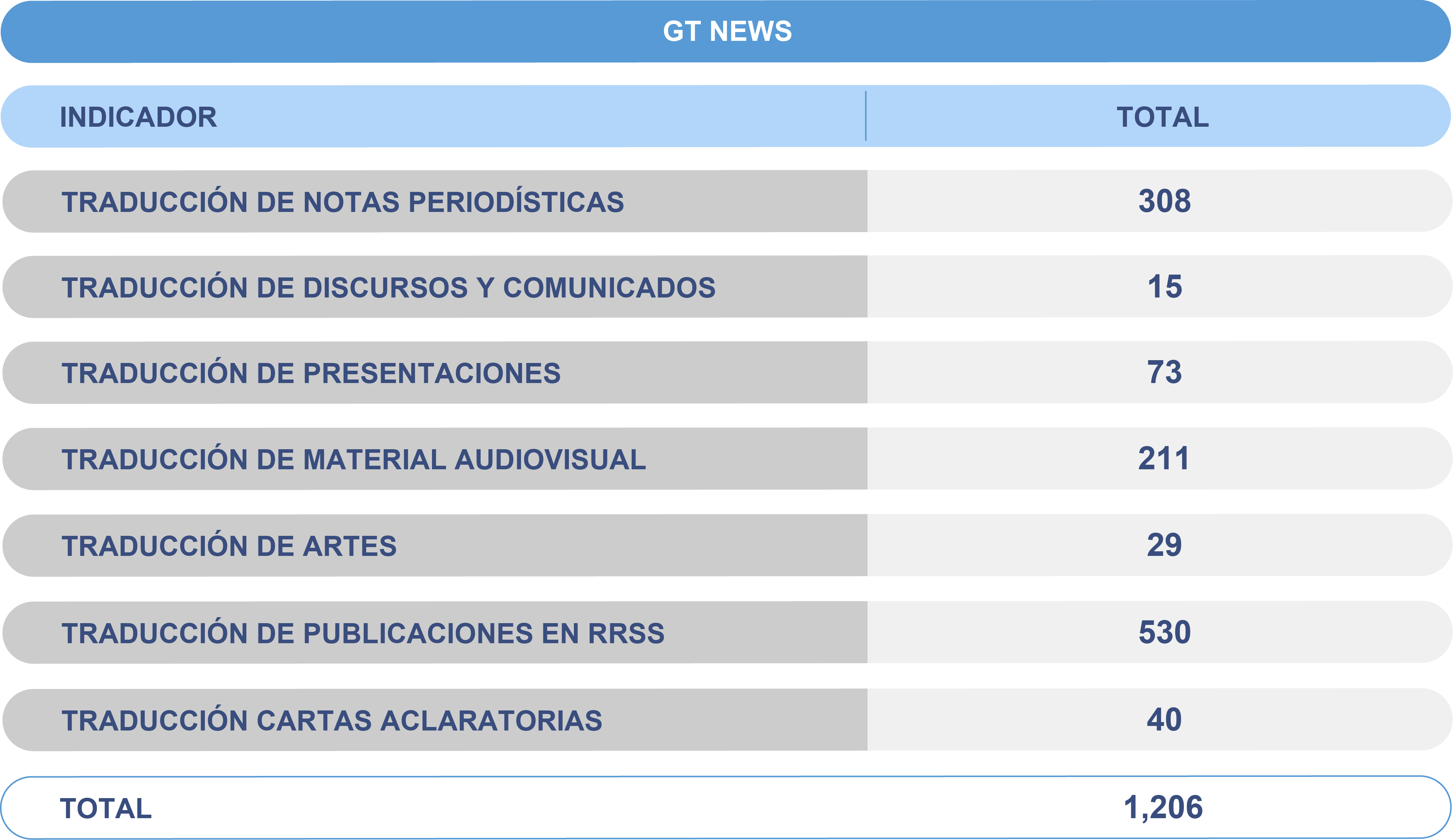 Se proveo contenido relevante y estratégico de Guatemala y del quehacer del Organismo Ejecutivo en idioma inglés, a través de la divulgación de información desde GT News, lo que ha permitido la traducción de mil 206 materiales informativos y la divulgación de más de 2 mil 200 publicaciones desde sus redes sociales.
PRINCIPALES LOGROS INSTITUCIONALES
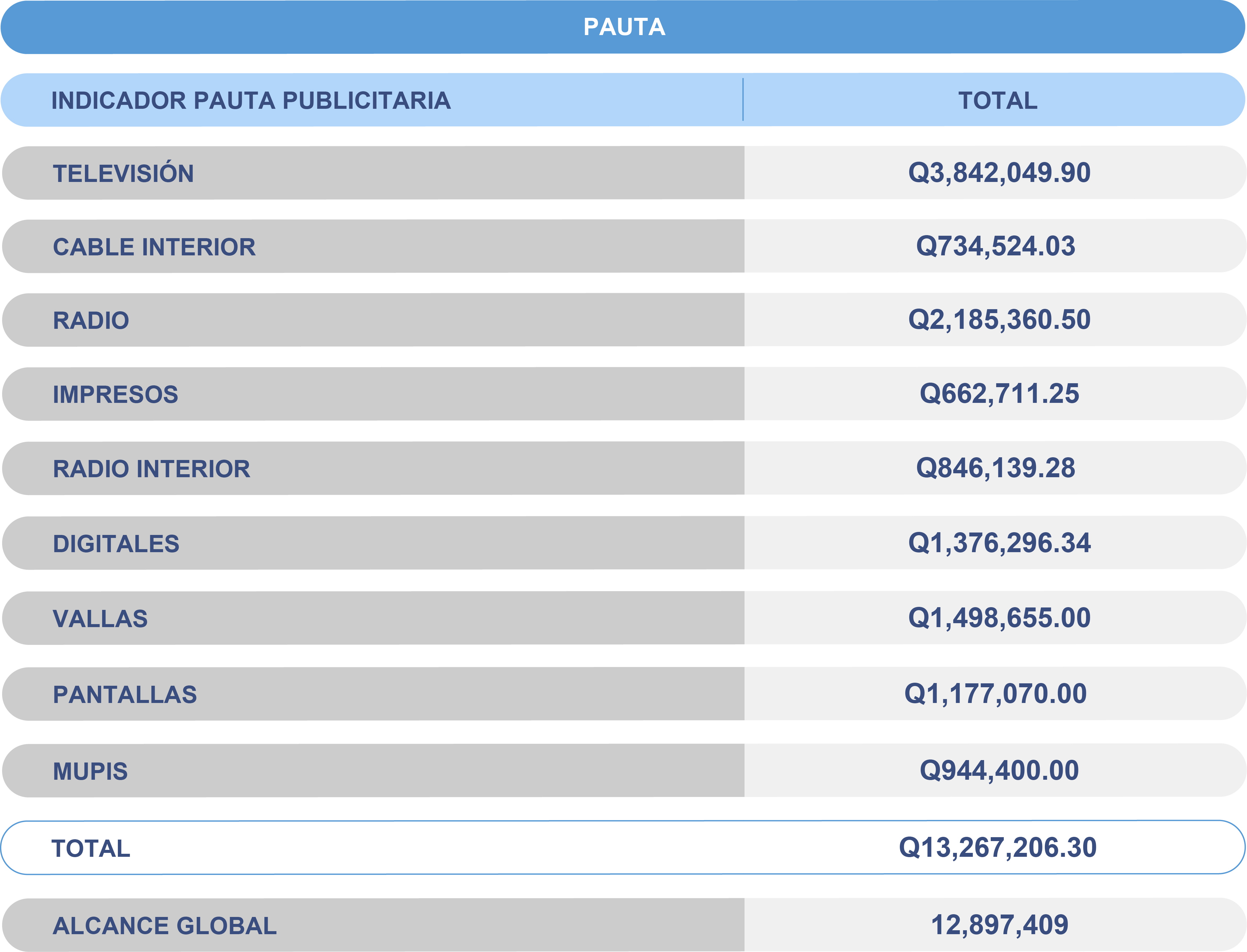 Pauta publicitaria
(a agosto de 2023)
Se ha dado cumplimiento al mandato legal mediante el pago de pauta publicitaria a través de medios de comunicación comerciales como televisión, radio, impresos, digitales y pantallas, entre otros, invirtiendo más de 13.2 millones de quetzales, lo que permitió llegar a más de 12.8 millones de guatemaltecos.
PRINCIPALES LOGROS INSTITUCIONALES
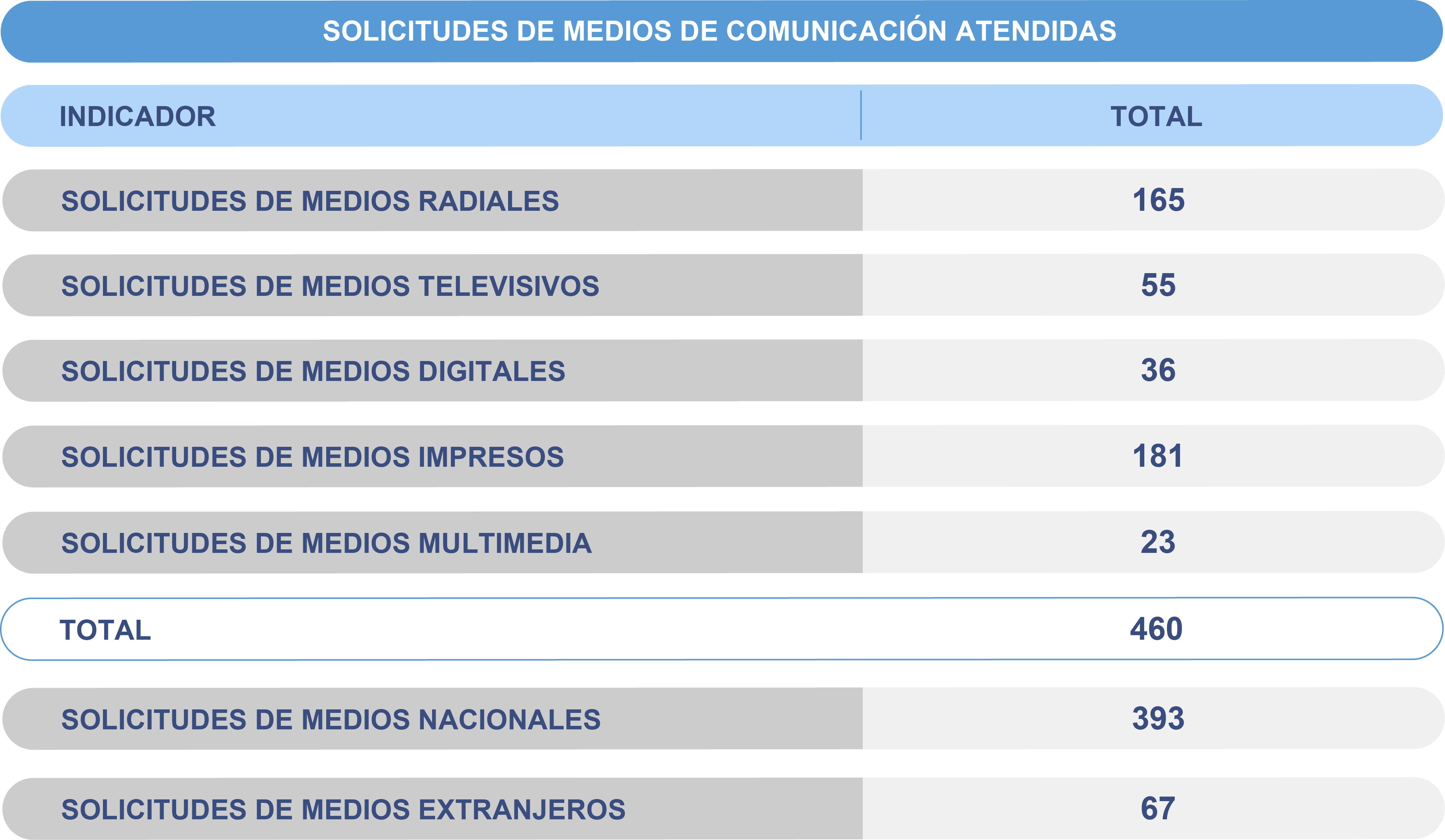 Atención a medios de comunicación
(a agosto de 2023)
Se dio respuesta a 460 solicitudes de medios de comunicación, de las cuales 393 fueron de medios nacionales y 67 de medios extranjeros. Así mismo, se celebraron 41 conferencias de prensa, se concedieron 11 entrevistas a medios nacionales y extranjeros, y el Presidente de la República compareció ante los medios en 11 ocasiones.
PRINCIPALES LOGROS INSTITUCIONALES
Sala de prensa
(a agosto de 2023)
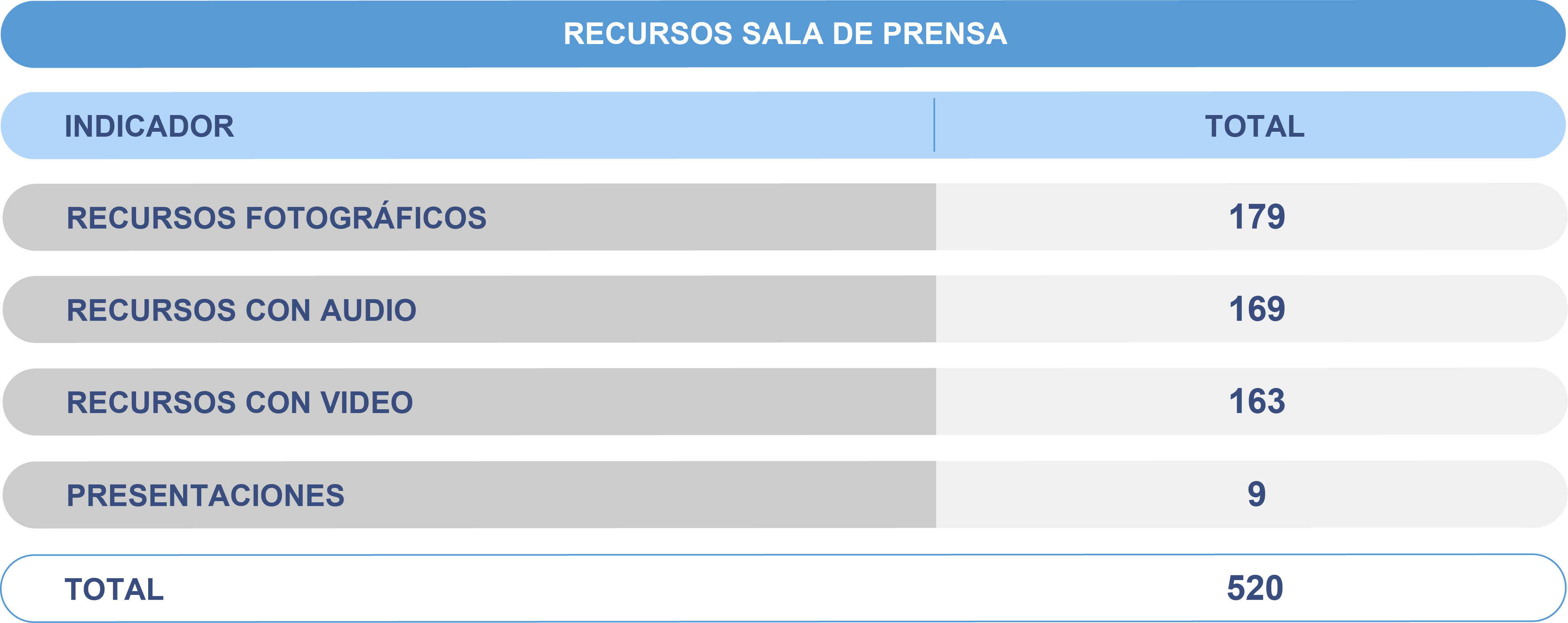 Sala de Prensa alberga información de 107 instituciones públicas y ha publicado 520 recursos periodísticos. Entre estos, se incluye publicaciones de convocatorias, comunicados y conferencias de prensa, logrando más de 1.4 visitas a la plataforma.
PRINCIPALES LOGROS INSTITUCIONALES
Apoyo interinstitucional 
(a agosto de 2023)
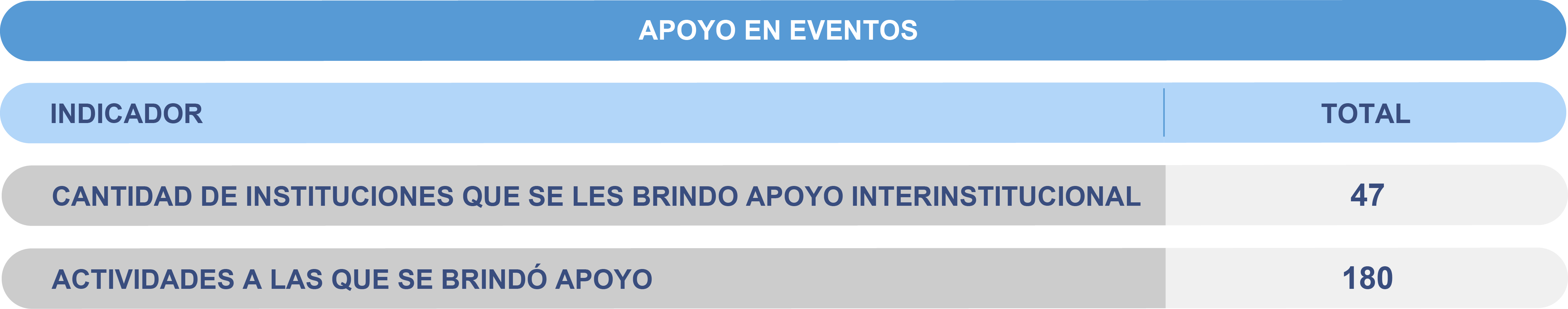 Se brindó apoyo en 180 actividades de diferentes instituciones públicas. 
Se desarrollaron 25 eventos de capacitación para comunicadores, beneficiando a 509 personas en materia de gestión de gobierno.
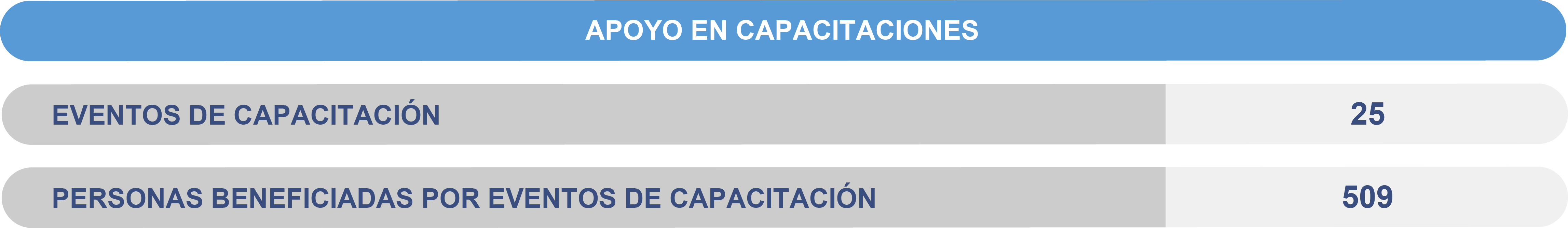 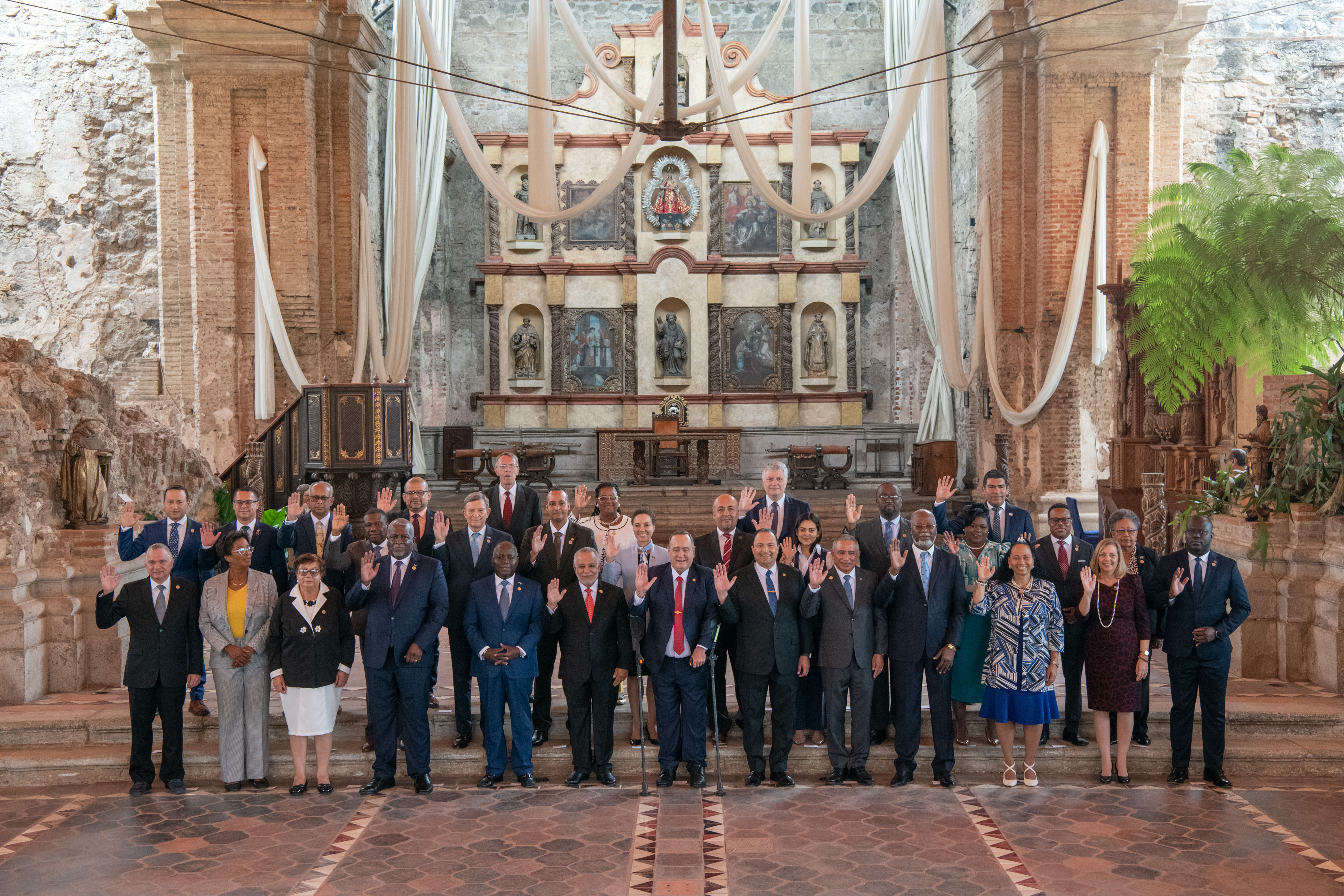 PRINCIPALES LOGROS INSTITUCIONALES
Apoyo interinstitucional 
(a agosto de 2023)
La SCSP brindó cobertura noticiosa, logística y mediática en la IX Cumbre de Jefes de Estado del Caribe (AEC) donde el Presidente de la República, Dr. Alejandro Giammattei, abordó los principales retos del Gran Caribe y el resto de la región, incluyendo reactivación económica, cambio climático, transporte, turismo y desarrollo sostenible
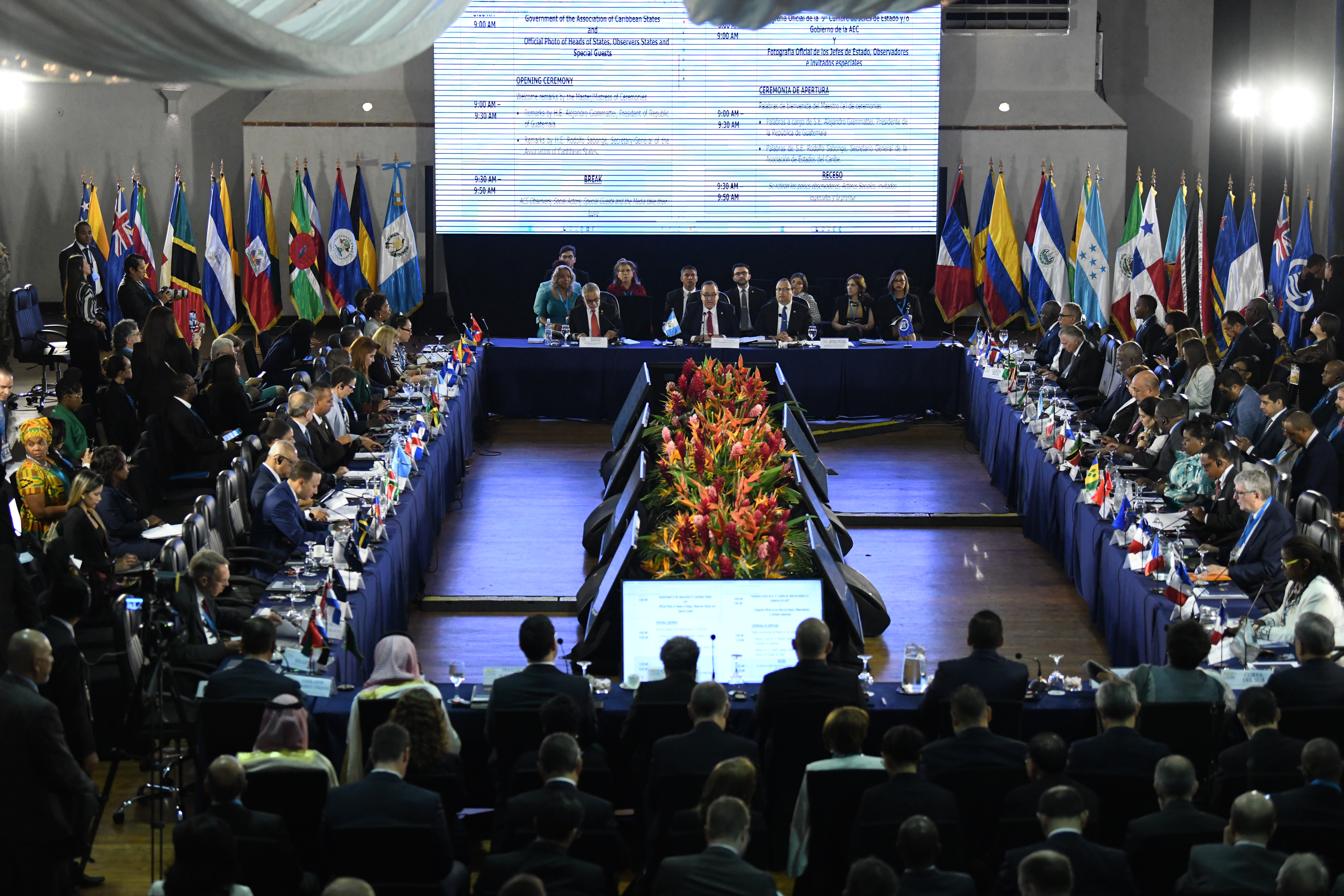 PRINCIPALES LOGROS INSTITUCIONALES
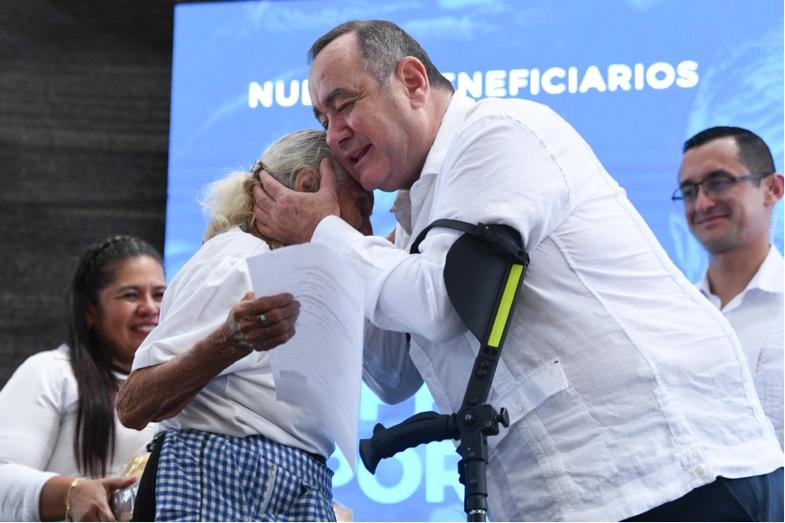 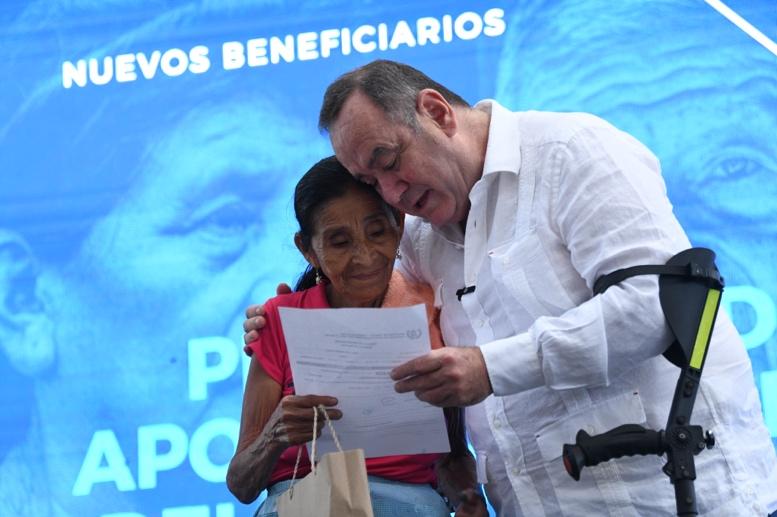 Apoyo interinstitucional 
(a agosto de 2023)
Se dio cobertura en los 22 departamentos de la República de Guatemala, en la gira Presidencial para la entrega de notificaciones del Programa de Aporte Económico del Adulto Mayor (PAM) en la que se destacó las acciones ejecutadas con apoyo del Ministerio de Trabajo y Previsión Social, beneficiando a 212 mil adultos mayores.
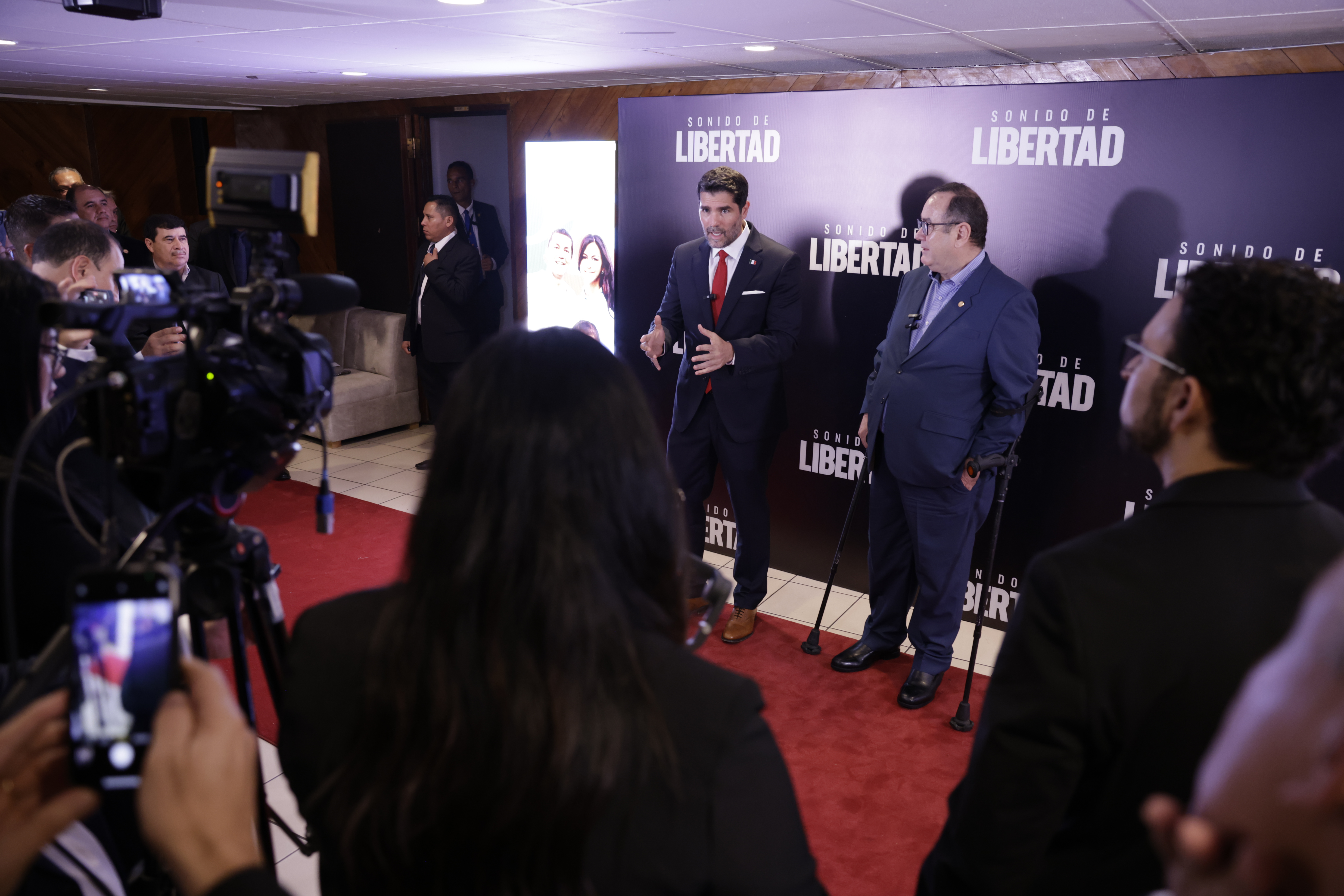 PRINCIPALES LOGROS INSTITUCIONALES
Apoyo interinstitucional 
(a agosto de 2023)
Se dio cobertura al lanzamiento de la película “Sonido de Libertad” evento realizado en el Teatro Nacional del Centro Cultural Miguel Ángel Asturias, Gran Sala Efraín Recinos, con participación de más de 2 mil personas.
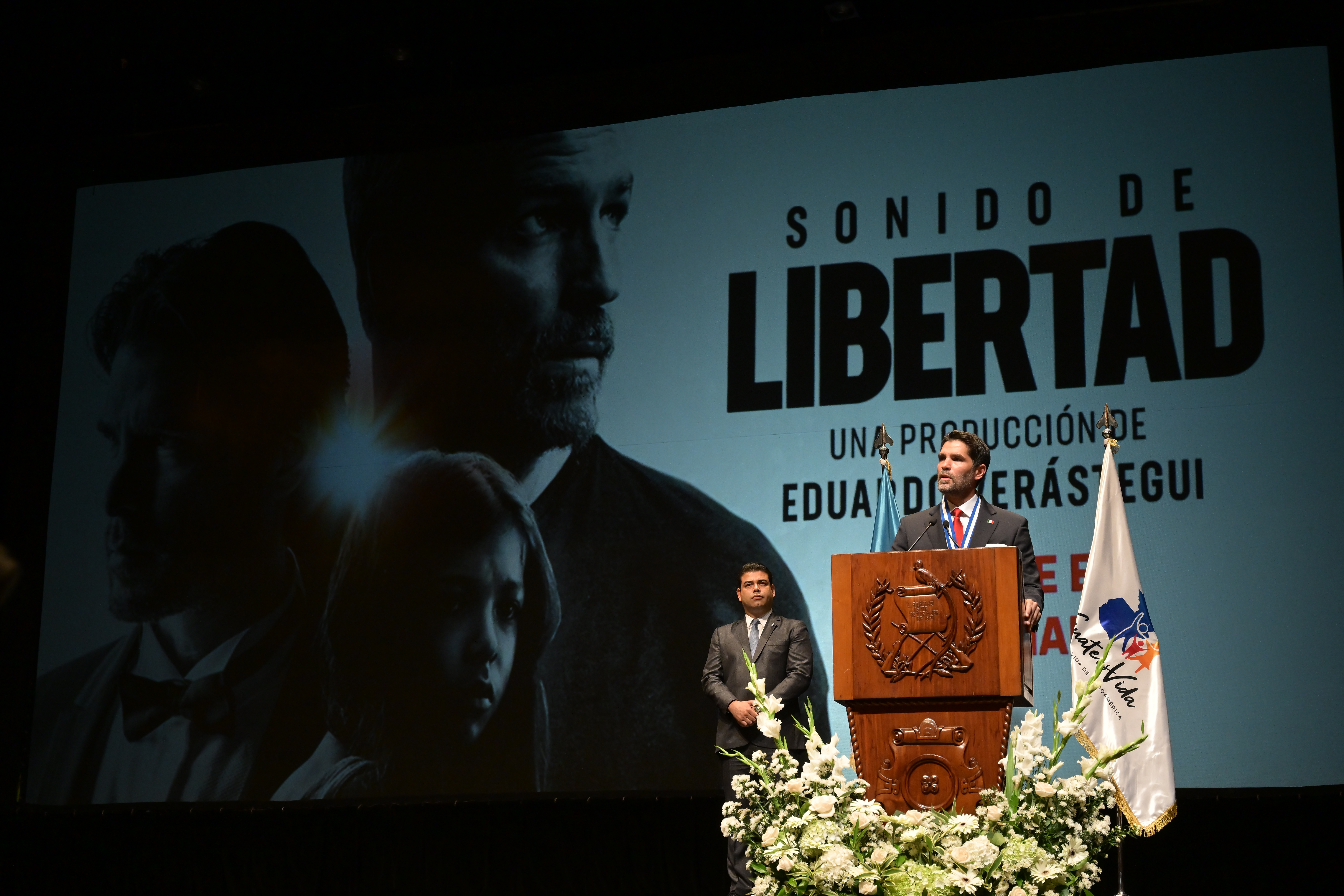 PRINCIPALES LOGROS INSTITUCIONALES
Campaña cumpliéndole a guate
Mostró los resultados de la gestión del presidente Giammattei durante los tres años de Gobierno que ha servido al pueblo. la campaña se realizó con comparativos para que la población tuviera conocimiento concreto de los avances logrados.
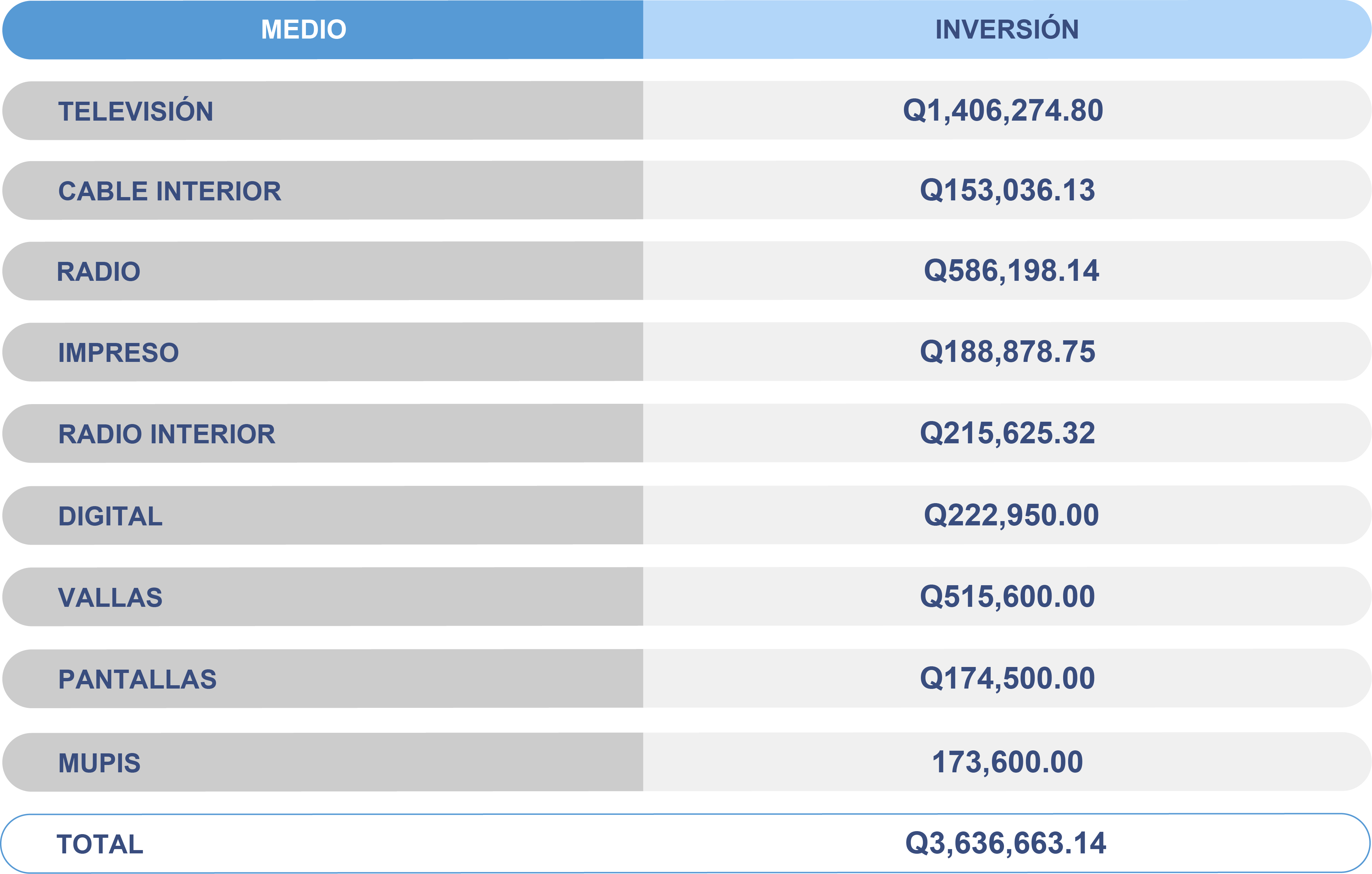 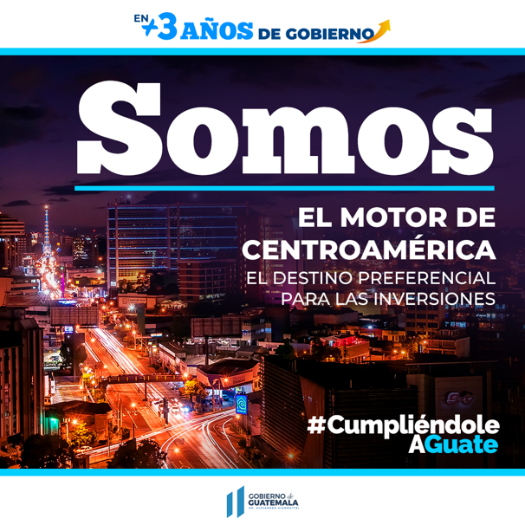 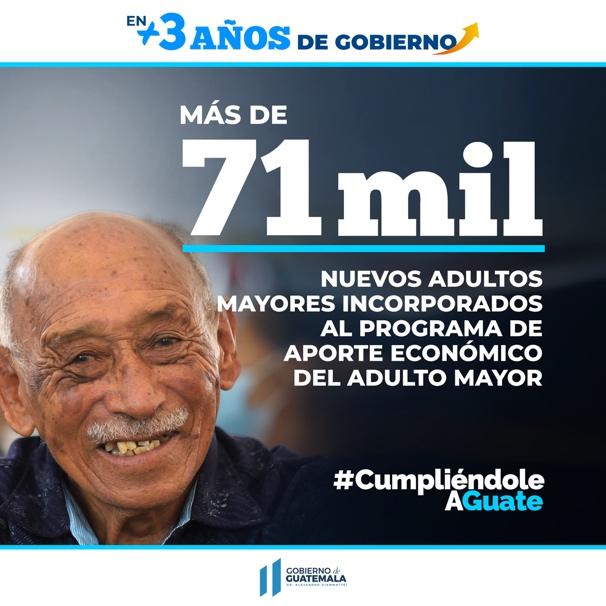 PRINCIPALES LOGROS INSTITUCIONALES
CAMPAÑA INVIERTE EN GUATEMALA
Posicionó a Guatemala como un destino de inversiones, y destacó las cualidades de Guatemala y su clima de negocios
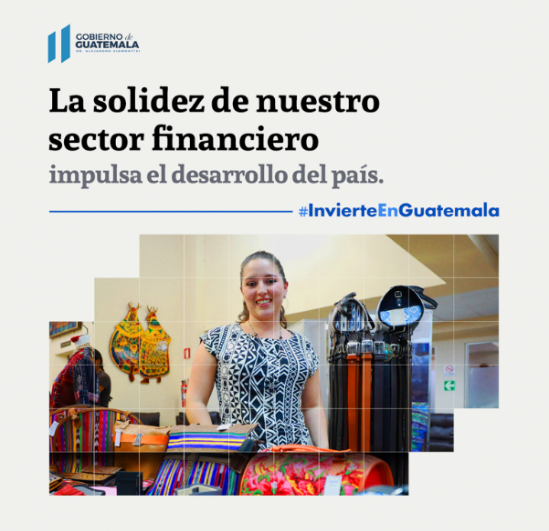 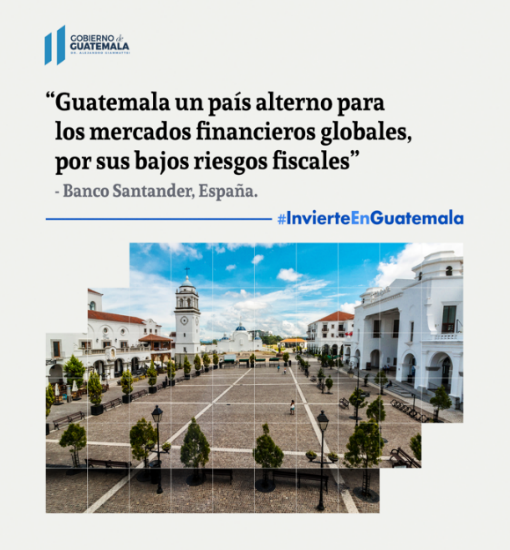 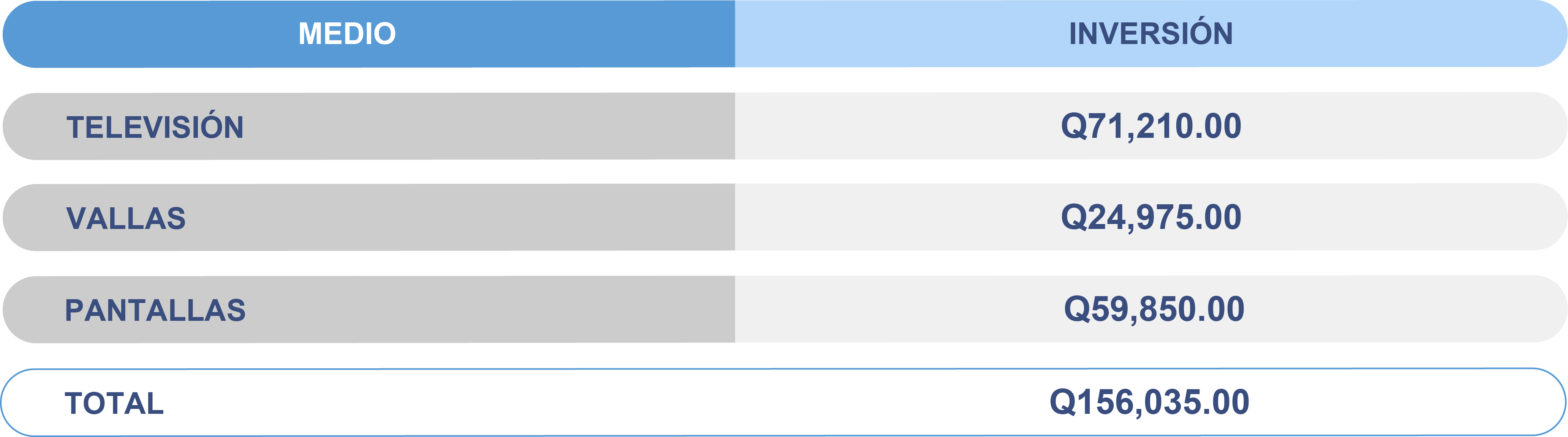 CONSOLIDADO DE LOGROS INSTITUCIONALES
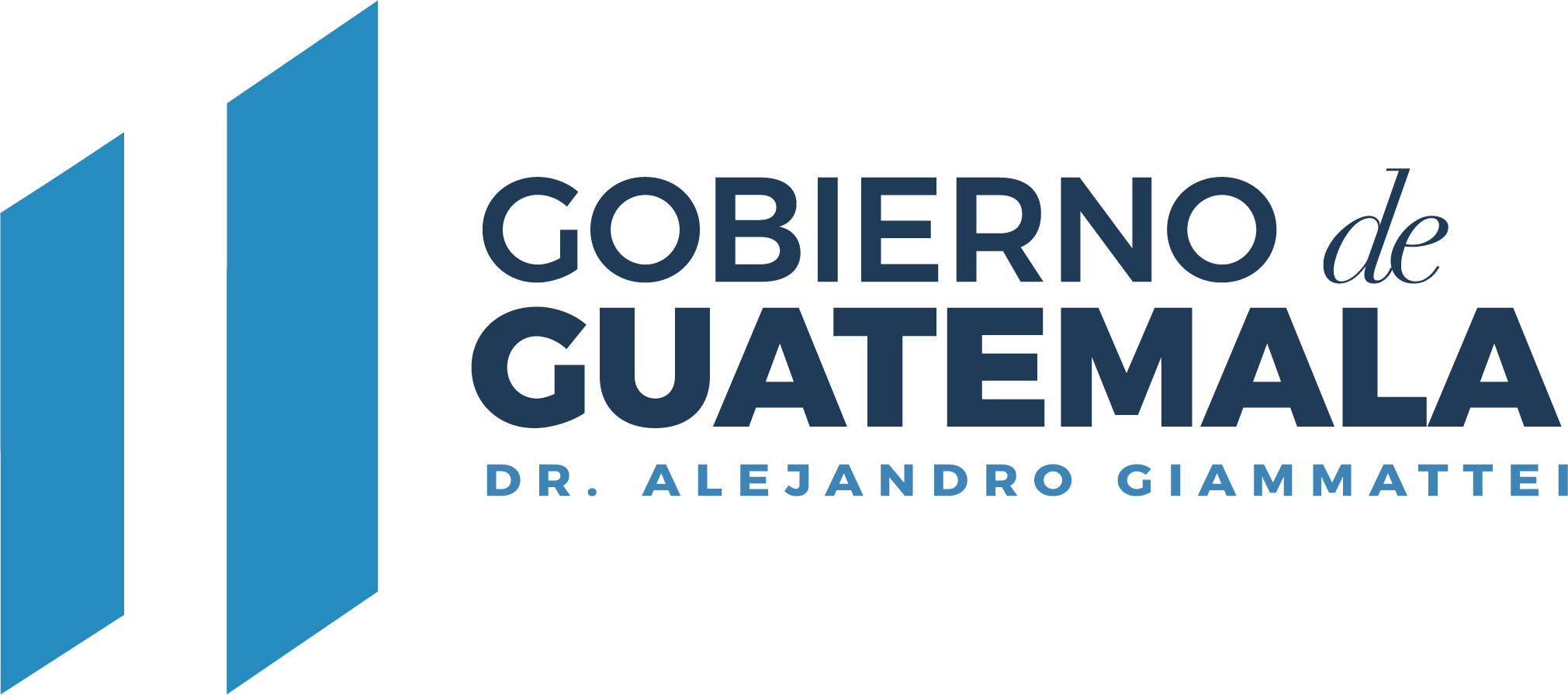